TV DISTRIBUTION:
 8 Hours of Bahrain
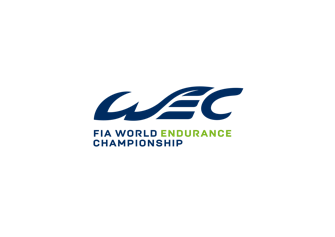 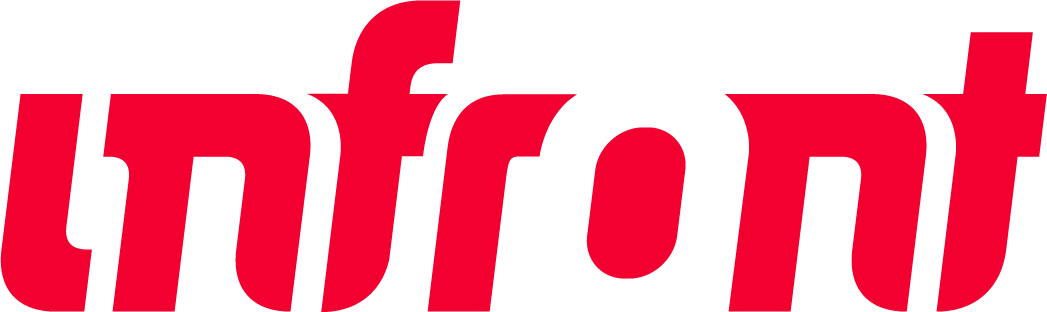 6th November 2021
14:00 – 22:00 Local time
2021 BROADCAST PARTNERS
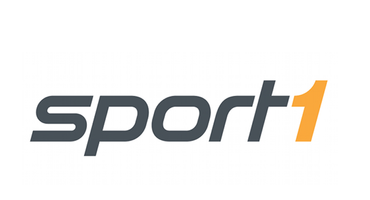 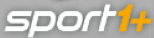 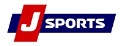 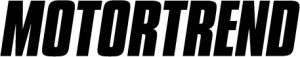 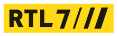 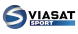 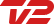 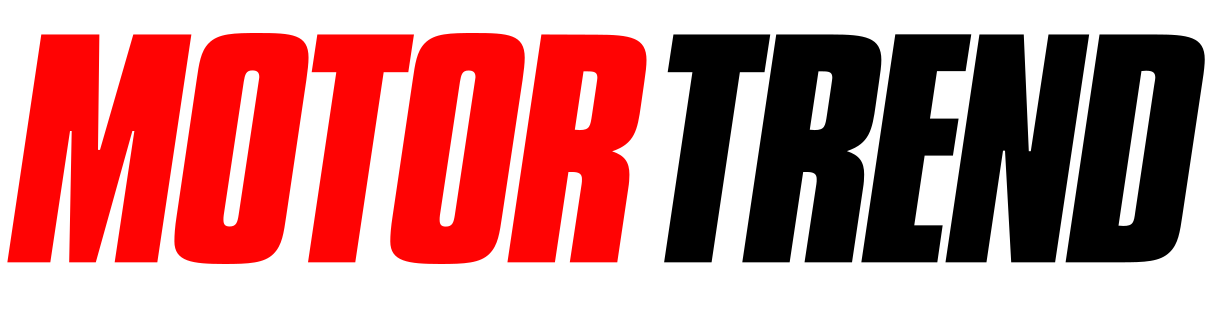 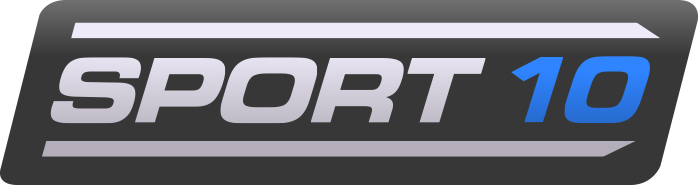 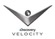 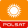 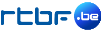 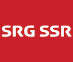 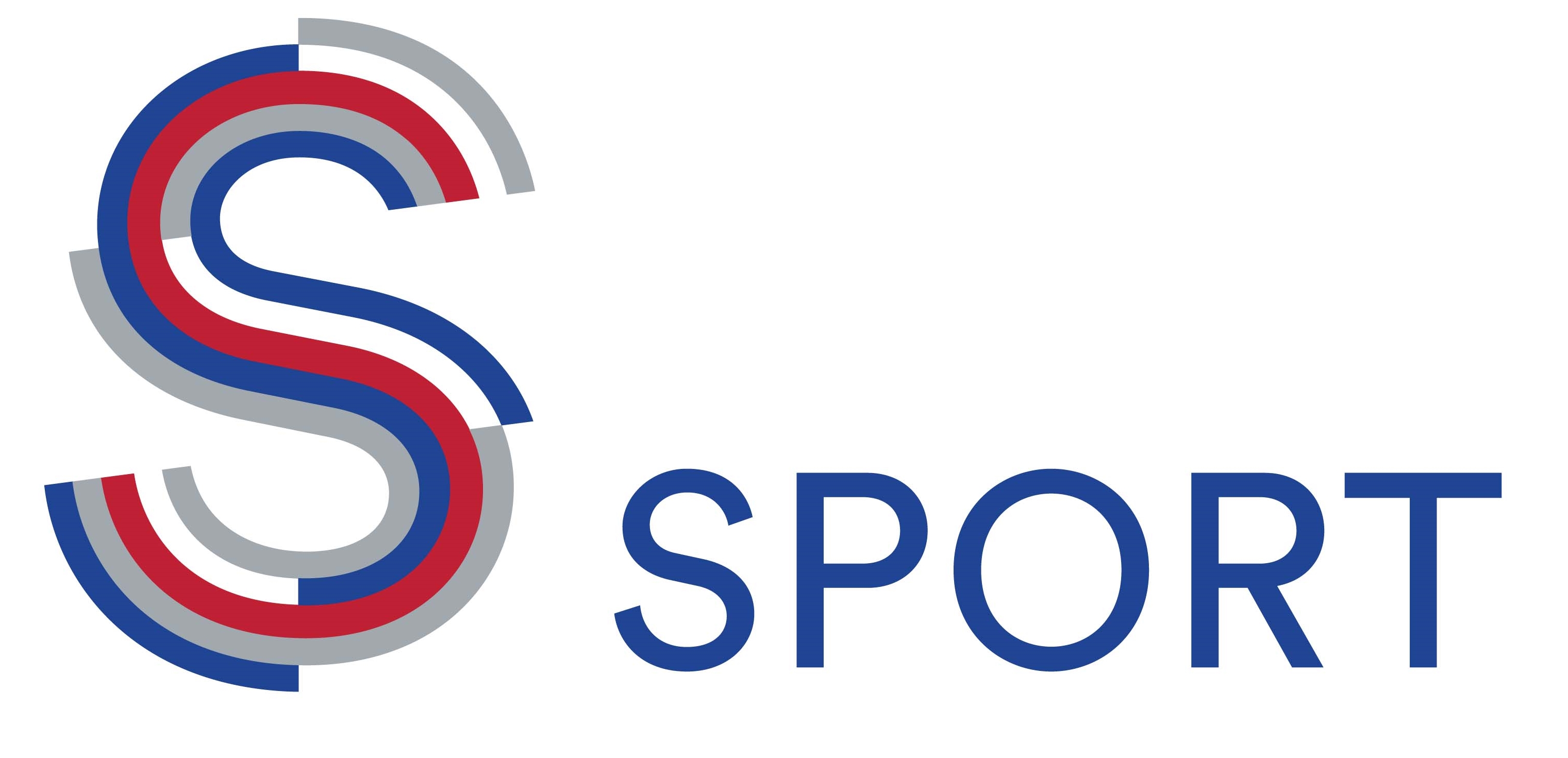 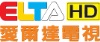 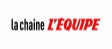 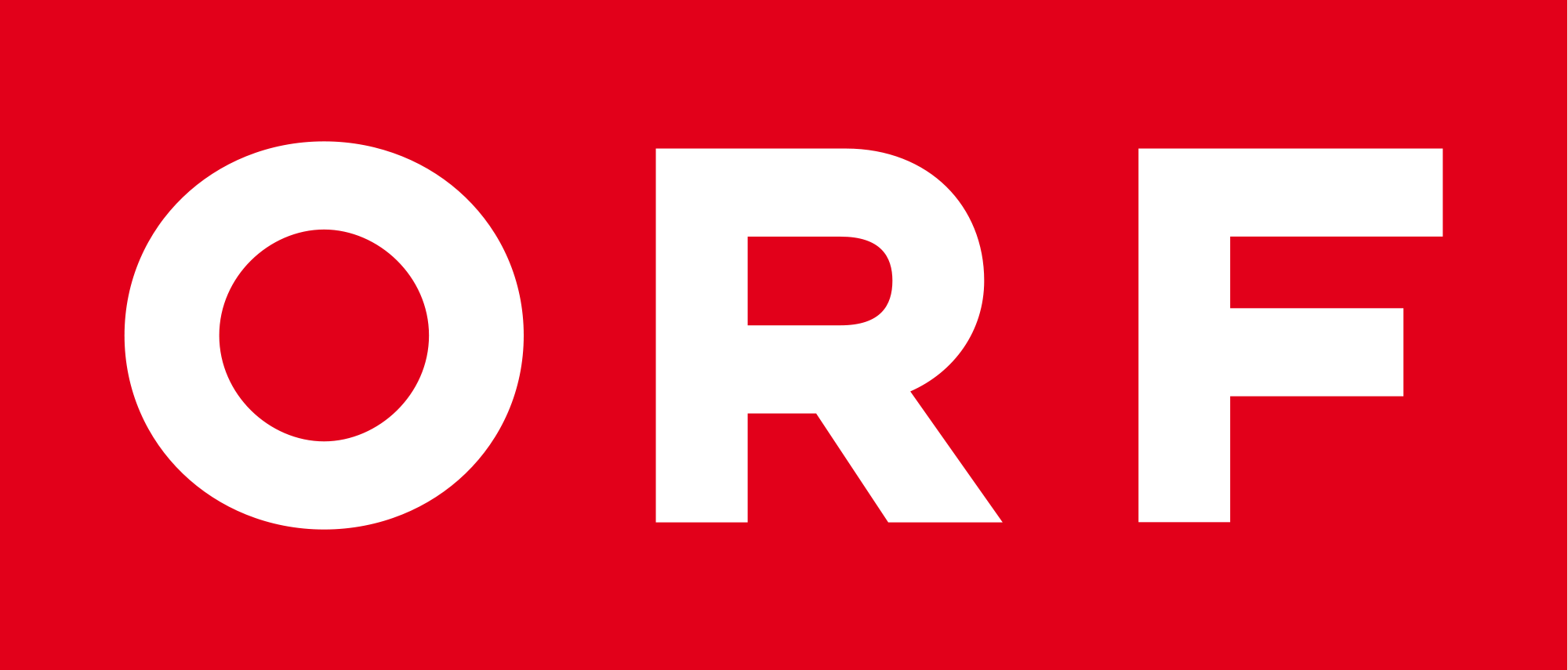 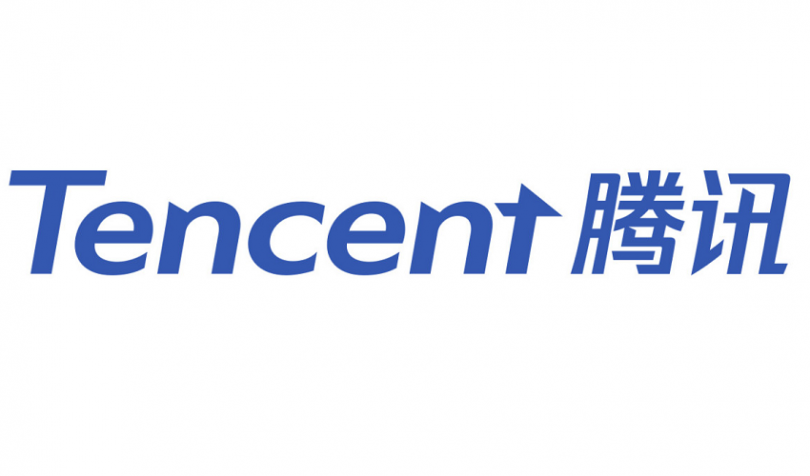 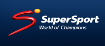 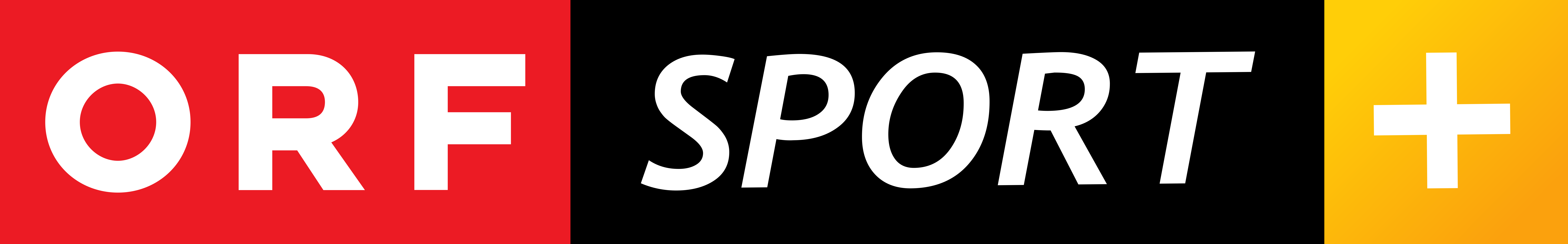 Balkans
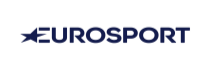 Pan-Europe; Pan-Asia-Pacific
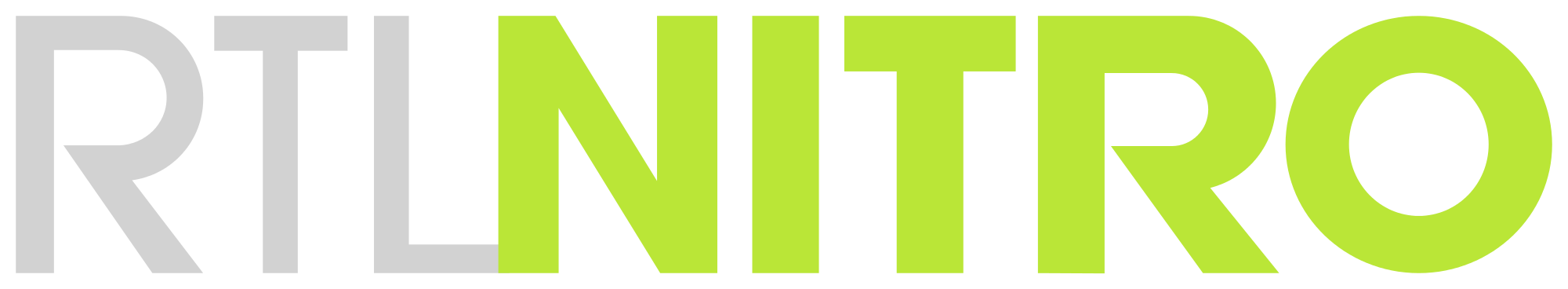 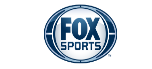 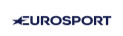 Pan-Europe; Pan-Asia; Pan-Africa
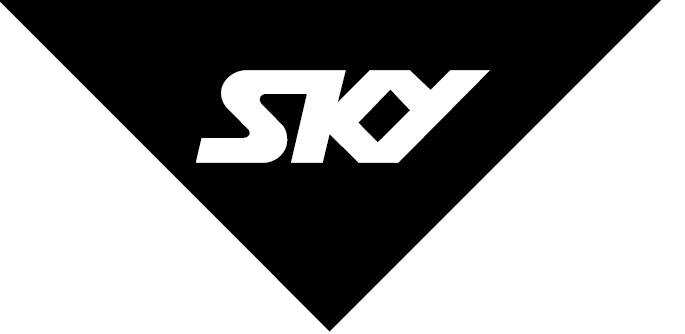 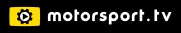 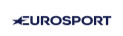 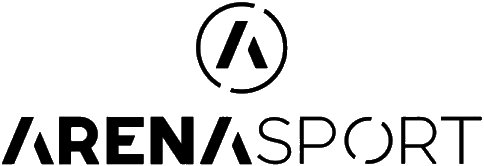 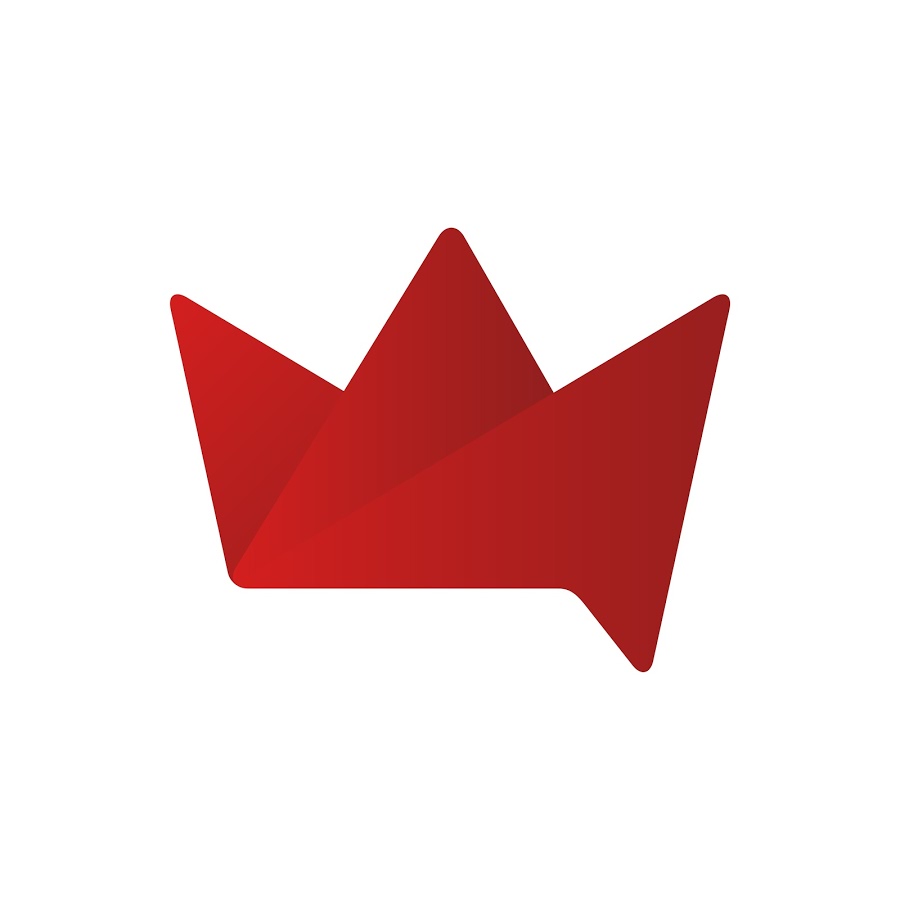 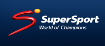 French Speaking Territories (WW)
Sub-Saharan Africa
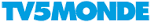 LIVE // HIGHLIGHTS // NEWSLocal time unless stated
Broadcaster
Info
Territories
PAN-EUROPEAN BROADCASTERS
Full Race Live
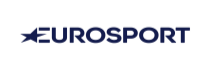 Live & Highlights
Live & Highlights
Live & Highlights
Live & Highlights
Free-to-AirPotential Reach: 72m
Pay TVPotential Reach: 147m
Pay TVPotential Reach: TBC
Pay TVPotential Reach: 6m
France
Germany
Pan-Europe
UK
Full Race Live
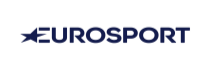 Full Race Live
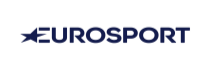 Full Race Live
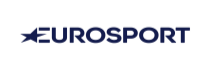 Broadcaster
Info
Territories
LIVE // HIGHLIGHTS // NEWSLocal time unless stated
Live: 16:00 – 16:25; 19:00 – 20:00
HLs: 25/11 19:00
EUROPEAN BROADCASTERS
Live & Highlights
Live & Highlights
Live & Highlights
Free TVPotential Reach: TBC
Free-to-AirPotential Reach: 10.4m
Pay TVPotential Reach: 1.3m
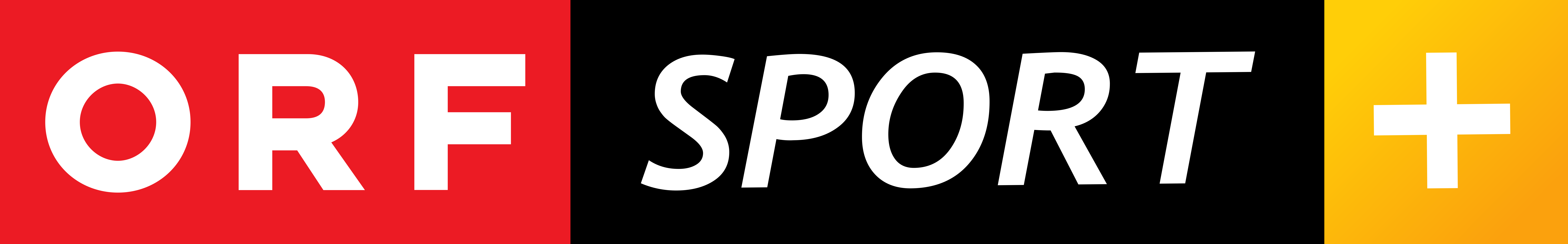 Austria
Belgium
Belgium
Live & Highlights
Live & Highlights
Live & Highlights
Live & Highlights
Live & Highlights
Free-to-AirPotential Reach: 58m
Pay TVPotential Reach: 2.5m
Free and Pay TVPotential Reach: TBC
Free-to-AirPotential Reach: TBC
Full Race two hours delayed
Pay TVPotential Reach: TBC
France
Denmark
Finland
Balkans (Bosnia and Herzegovina, Croatia, Kosovo, North Macedonia, Montenegro, Serbia and Slovenia)
Germany/DACH
Last 2 hours live on AS7 in SRB, MNE, KOS, MKD, BIH;
HLs: exact date/time TBC in all territories
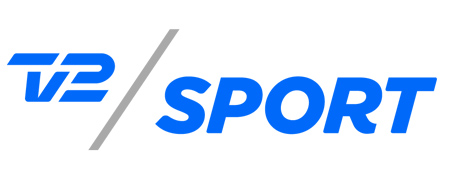 Full Race Live on TV Now and last three hours live on RTL Nitro
News: 07/11
Full Race Live
HLs: 17/11 16:00 (multiple repeats)
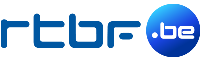 Live: 11:30 – 13:30 CET
Full Race Live on Viaplay
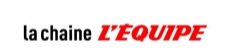 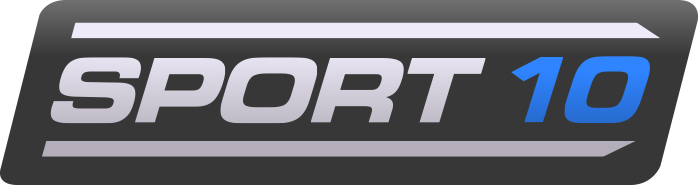 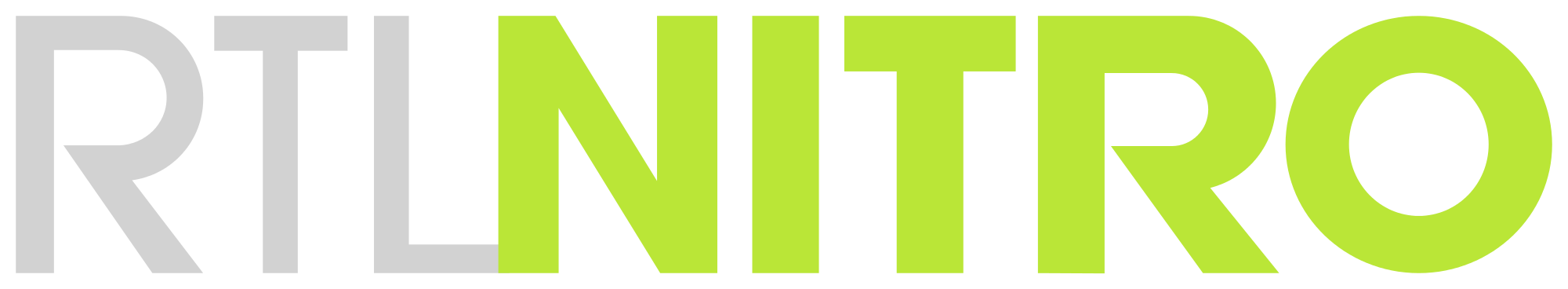 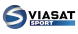 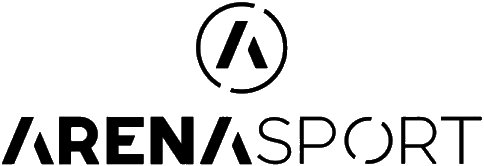 Broadcaster
Info
Territories
LIVE // HIGHLIGHTS // NEWSLocal time unless stated
EUROPEAN BROADCASTERS
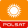 Live & Highlights
Live & Highlights
News coverage
Live & Highlights
Live & Highlights
Live & Highlights
Highlights
Highlights
Free and Pay TVPotential Reach: TBC
Pay TVPotential Reach: TBC
Free-to-Air
Potential Reach: 7.3m
Free and Pay TVPotential Reach: TBC
Free and Pay TVPotential Reach: TBC
Free-to-AirPotential Reach: 15.5m
Pay TVPotential Reach: 5.5m
Free TV and Pay TVPotential Reach: 72m
Netherlands & Luxembourg
Poland
Russia
Switzerland
Norway
Sweden
Turkey
Germany/DACH
Saran Sport Channel
HLs: 07/11 01:30 (multiple repeats)
Full Race Live on Viaplay
Full Race Live on Viaplay
HLs: 09/11 on V Motor (exact time tbc)
HLs: 28/11 15:30; 04/12 15:30
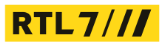 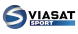 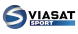 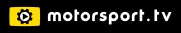 News: TBC
HLs: 10/11 (exact time tbc)
Full Race Live
HLs: 08/11 22:00
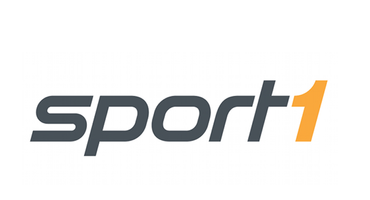 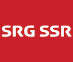 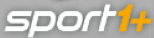 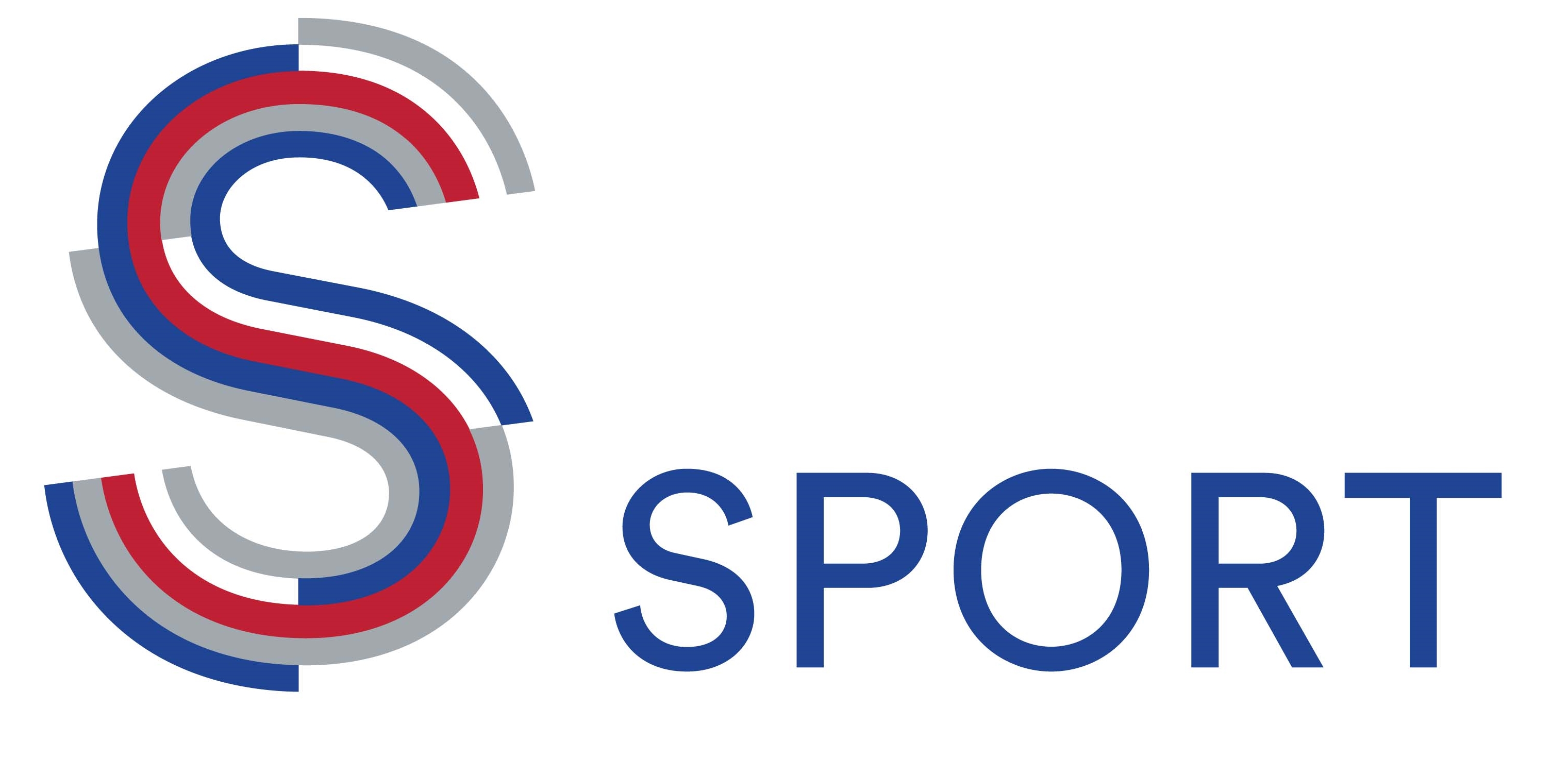 Broadcaster
Info
Territories
LIVE // HIGHLIGHTS // NEWSLocal time unless stated
PAN-ASIA-PACIFIC BROADCASTERS
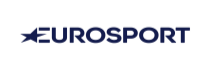 Live & Highlights
Live & Highlights
Highlights
Live & Highlights
Pay TVPotential Reach: 50m
BS/CSPotential Reach: tbc
Pay TVPotential Reach: TBC
Pay TV
Potential Reach: TBC
Pan-APAC
Japan
Taiwan
New Zealand
Full Race Live and delayed
HLs: 25/11 23:00 (multiple repeats)
Full Race Live
HLs: December 2021 (exact date and time tbc)
Full Race Live
HLs: 10/11 20:30 (multiple repeats)
ASIA-PACIFIC BROADCASTERS
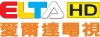 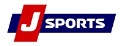 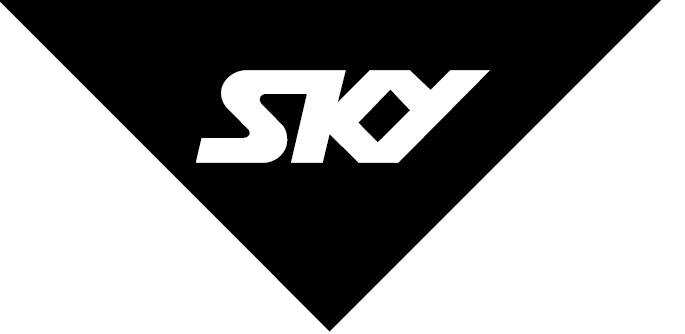 LIVE // HIGHLIGHTS // NEWSLocal time unless stated
Broadcaster
Info
Territories
AMERICAS BROADCASTERS
First and last 90 minutes live
Live & Highlights
Live & Highlights
Live & Highlights
Live & Highlights
Cable TVPotential Reach: 214m
Pay TVPotential Reach: 8m HH
Pay TVPotential Reach: 59m HH
Cable TVPotential Reach: 1,283,000 Unique Canadians in an average month
USA, Canada & Caribbean
Pan-Africa
Central & South America (Fox Sports 3)
Canada
Full Race Live
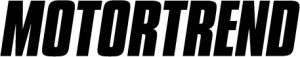 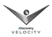 Full Race Live
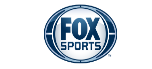 HLs: 11/11 19:00 (multiple repeats)
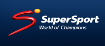 PAN-AFRICAN BROADCASTERS
FRENCH SPEAKING BROADCASTERS (OVERSEAS TERRITORIES)
Worldwide in French Speaking Territories
TBC
Highlights
HLs: exact date and time TBC
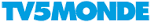 LIVE // HIGHLIGHTS // NEWSLocal time unless stated
Broadcaster
Info
Territories
INTERNET/OTT/MOBILE BROADCASTERS
Live & Highlights
Live & Highlights
Live & Highlights
Live & Highlights
Live & Highlights
Live & Highlights
Live & Highlights
Live & Highlights
OTTPotential Reach: TBC
OTTPotential Reach: TBC
OTTPotential Reach: tbc
Internet
Potential reach: tbc
Internet
Potential reach: tbc
Internet
Potential reach: tbc
FIA WEC Official App
OTTPotential Reach: tbc
Belgium
Denmark
Pan-Europe & Pan-Asia-Pacific
France
Worldwide
Austria
China
Pan-Europe, Pan-Asia-Pacific and Pan-Africa
Full Race Live
HLs available online
Full Race Live
HLs available online
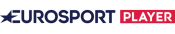 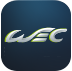 Full Race Live
HLs available online
Full Race Live
Full Race Live
HLs available online
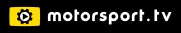 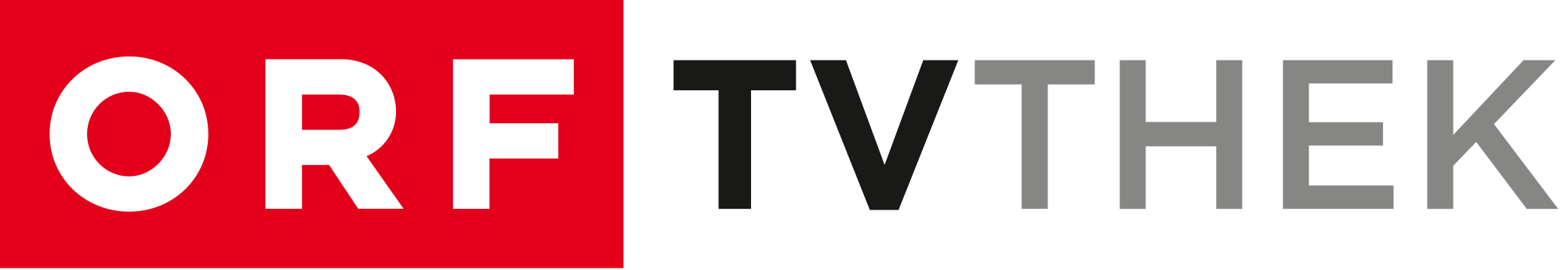 Full Race Live
HLs available online
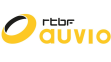 Full Race Live
HLs available online
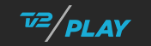 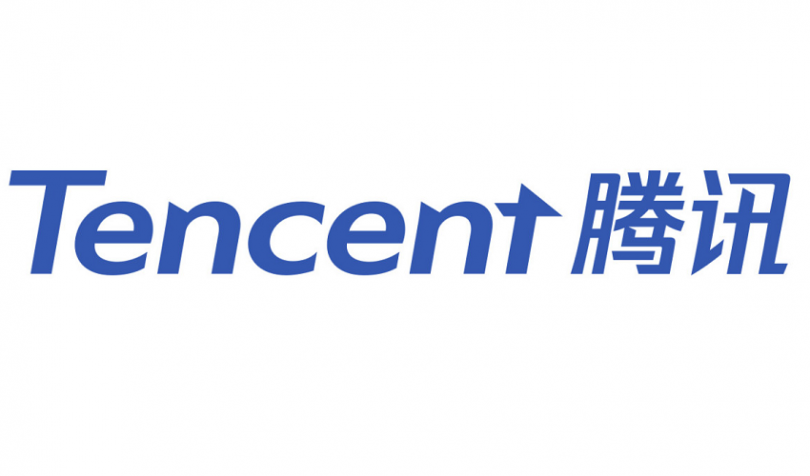 Full Race Live
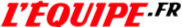 LIVE // HIGHLIGHTS // NEWSLocal time unless stated
Broadcaster
Info
Territories
INTERNET/OTT/MOBILE BROADCASTERS
Full Race Live
HLs available online
Full Race Live on Streaming channel 246
HLs available online
Live & Highlights
Live & Highlights
Live & Highlights
Highlights
Live & Highlights
InternetPotential Reach: tbc
OTT
Potential reach: tbc
Internet
Potential reach: tbc
Internet
Potential reach: tbc
InternetPotential Reach: tbc
Netherlands & Luxembourg
USA, Canada and UK
Indonesia
Germany/DACH
Pan-Africa
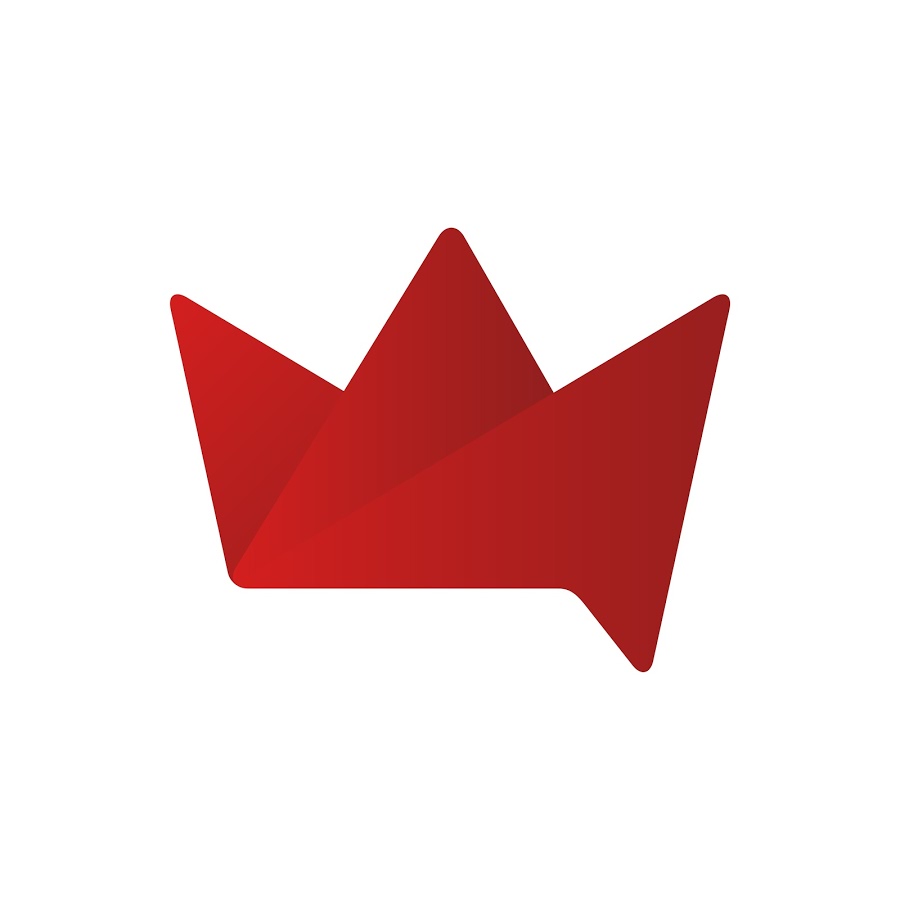 HLs: 31/10 23:00 (multiple repeats)
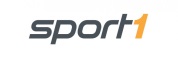 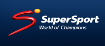 Full Race Live
HLs available online
Full Race Live
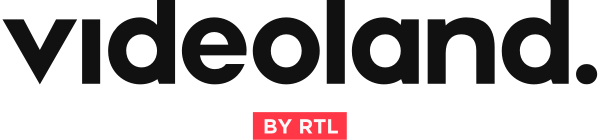 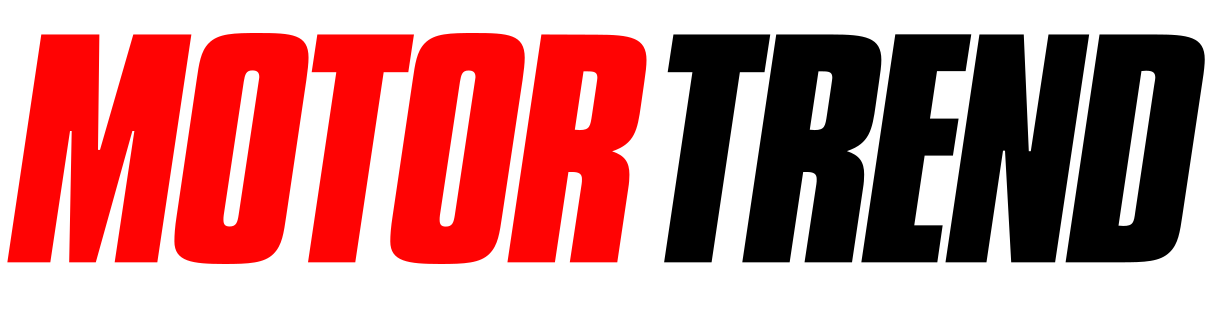 Broadcaster
Coverage
Territories
REGIONAL NEWS ACCESS
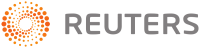 News Access
Full Race Live Commentary
News Access
News Access
Coverage in Mobil 1: The Grid distributed internationally
Worldwide (excl. Germany)
Worldwide
Europe (excl. Germany)
SNTV
Worldwide
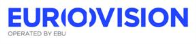 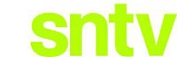 RADIO BROADCASTERS
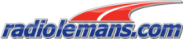 OTHER MEDIA
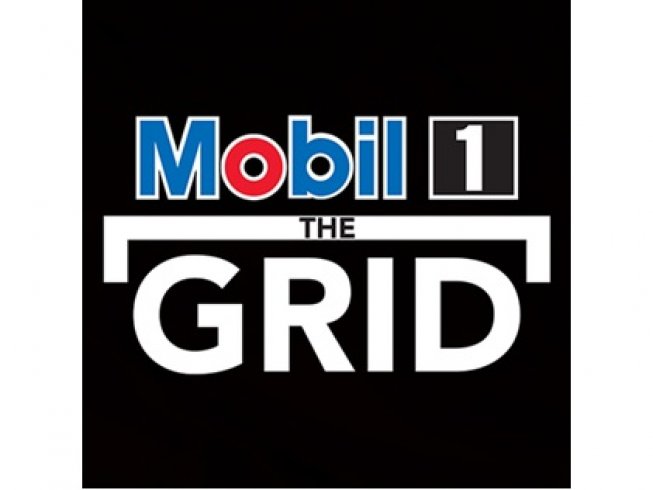